ALM 257  Ülke Bilgisi
Bundesrepublik Deutschland
Völkerwanderung und Frühmittelalter (375–962)
Vom Ostfrankenreich zum Heiligen Römischen Reich (962–1806)
Rheinbund, Deutscher Bund, Norddeutscher Bund (1806–1871)
Deutsches Kaiserreich (1871–1918)
Weimarer Republik (1919–1933)
Nationalsozialistische Diktatur (1933–1945)
Alliierte Besatzung (1945–1949)
Bundesrepublik Deutschland und DDR (1949–1990)
Wiedervereinigtes Deutschland (seit 1990)
Bevölkerungsreichste Siedlungsgebiete in Deutschland
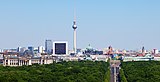 BERLIN
MÜNCHEN
HAMBURG
KÖLN
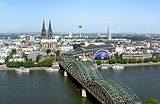 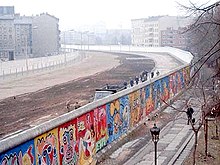 Gisela Kraft
https://www.zeit.de/kultur/literatur/2010-01/gisela-kraft-tot
Yunus in Berlin